彩の国ビジネスアリーナ「スポーツ産業コーナー」出展者説明会
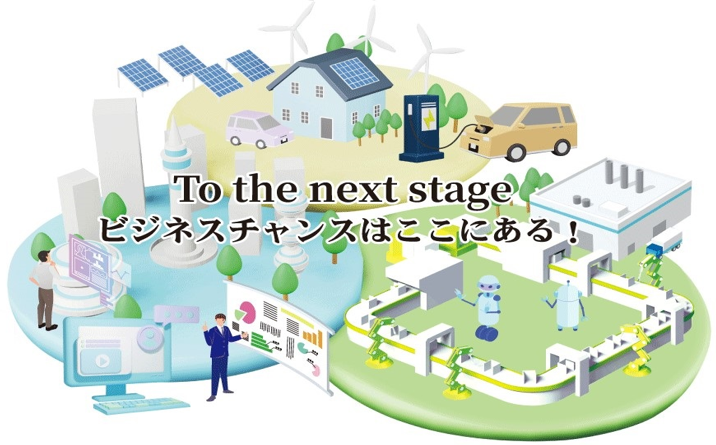 スポBiz埼玉　Meetup #04
2023年1月17日（火）16時～
オンライン（Zoom）
本日の次第
１．ビジネスアリーナ「スポーツ産業コーナー」
　　出展について
「彩の国ビジネスアリーナ」について
「スポーツ産業コーナー」について
今後のスケジュール
２．出展者からの質疑応答
「彩の国ビジネスアリーナ」について
【リアル展示】
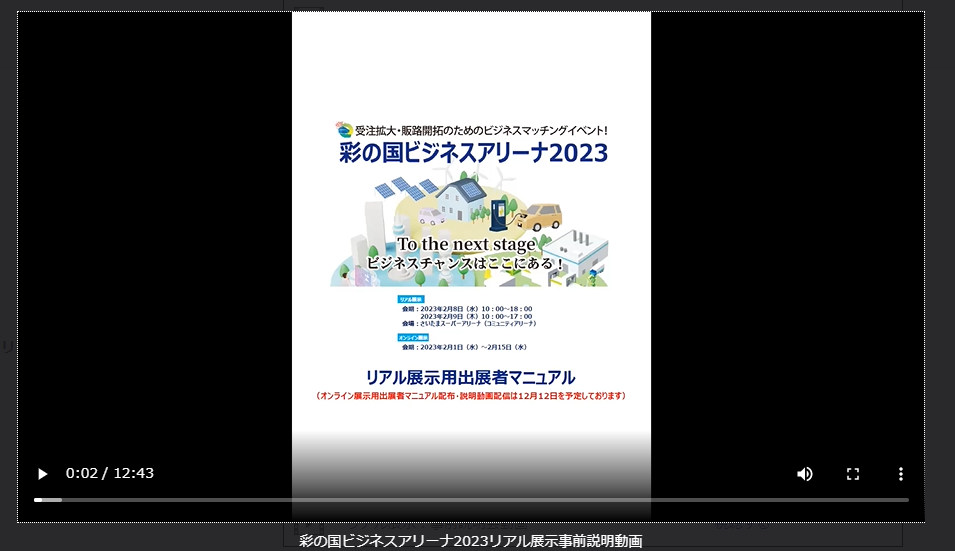 彩の国ビジネスアリーナ」について
【オンライン展示】
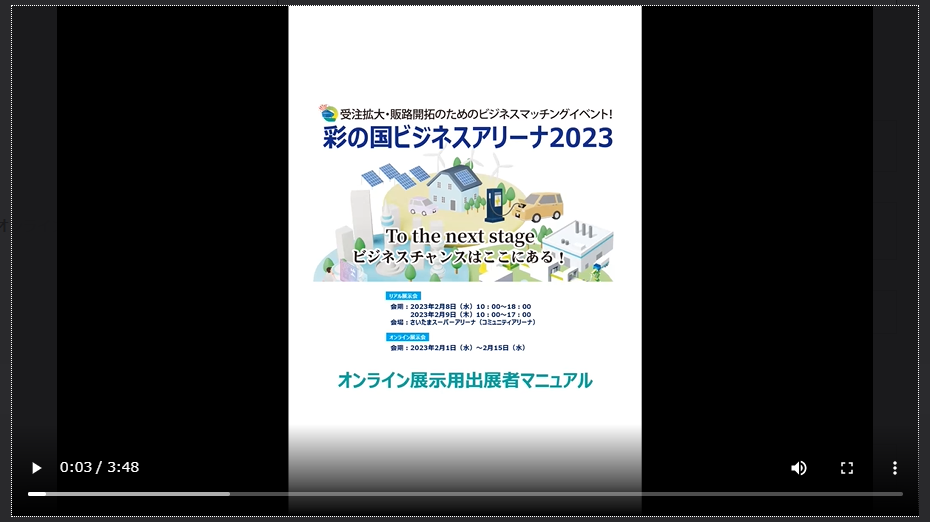 「スポーツ産業コーナー」について
埼玉県が、スポーツ関連産業の成長産業化を図るため、県内中小企業等にマッチングの機会を提供するもの。
・展示会

・オンラインマッチングサイト
受注拡大・販路開拓
新たなビジネスチャンス創出の場
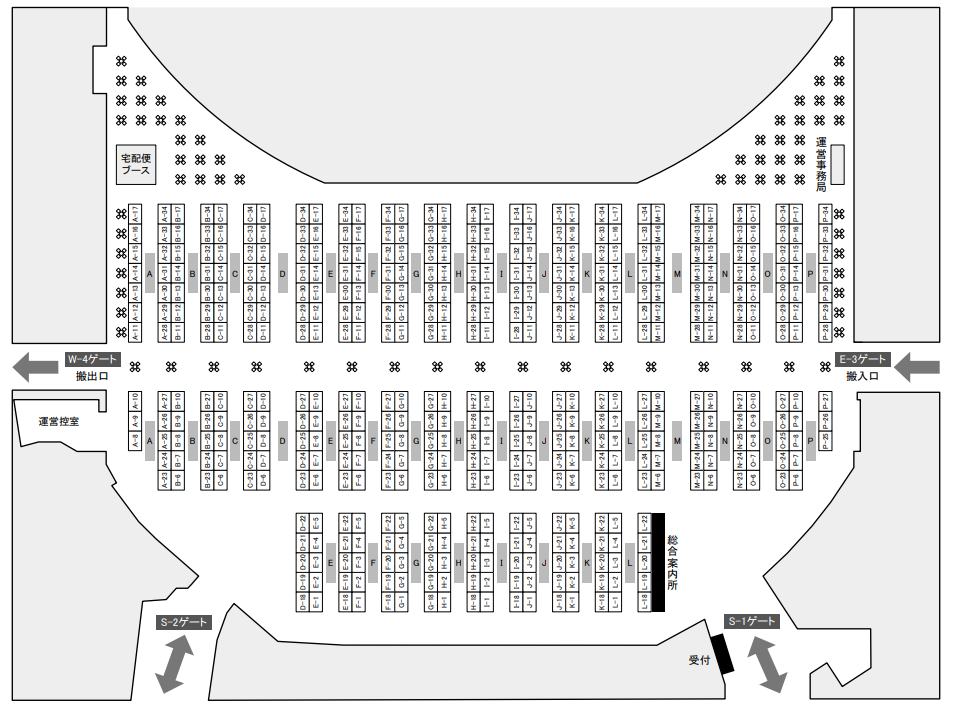 会場図
１．ビジネスアリーナ「スポーツ産業コーナー」
　　出展について
「スポーツ産業コーナー」について
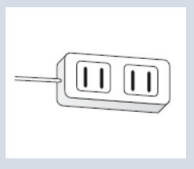 県負担
コンセント0.5KW
スポーツ産業コーナーブース装飾①看板
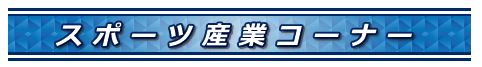 スポーツ産業コーナーブース装飾②通路カーペット（青色）
スポーツ産業コーナーブース装飾③共通パラペットサイン
出展者名
（例　埼玉県商業・サービス産業支援課）
小間番号
（例　L-18）
スポBiz埼玉ロゴ
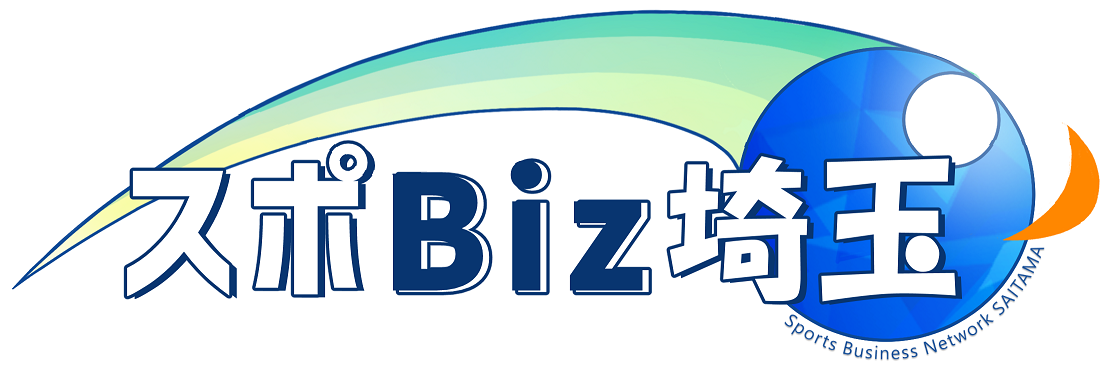 オンラインセミナーのご案内
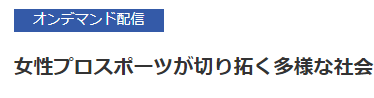 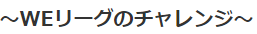 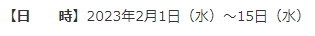 WEリーグの理念や活動、県内にあるＷＥリーグ３チームの紹介などを行います。
スポーツ産業の将来性について言及した上で、スポーツ×ＩＴ、スポーツ×医療・ヘルスケアの２テーマについて、スポーツ関連産業の動向を紹介するとともに、参入のコツを伝授します。
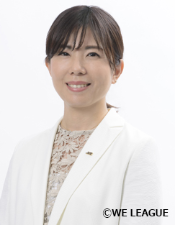 公益社団法人日本プロサッカーリーグ（WEリーグ）チェア
髙田　春奈氏
株式会社NTTデータ経営研究所
今後のスケジュール
1月中旬ごろ　「搬入・搬出の手引き」出展者専用ページからダウンロード開始
1月中旬ごろ　車両搬入搬出許可証の郵送
～1月末　オンライン展示用出展者紹介ページ編集可能期間
　　　　　　（2/1以降も必要に応じて編集可能）
2/1～　　オンライン展示開始
2/1～　　オンラインセミナー開始
2/7（火）  9:00～18:00　リアル展示　会場搬入
会場入場予定者の出展者証登録、発行
2/8（水）10:00～18:00、2/9（木）10:00～17:00　リアル展示
2/15　　オンライン展示最終日、オンラインセミナー最終日
出展者からの質疑応答
注意事項

・質問がある方は挙手をしてください。
・司会にあてられましたら、マイクをオンにしてください。
・できるだけ多くの方の質問に答えたいので、ご配慮をお願いします。
問合せ先
出展方法について（展示の条件、搬入・搬出等）
・ビジアリ事務局
展示物や、サイトの掲載情報等について（相談支援）
・ＮＴＴデータ経営研究所
どこに何を相談していいか分からない場合
上記の連絡が取れない場合
・埼玉県商業・サービス産業支援課　総務・サービス産業担当